স্বাগতম
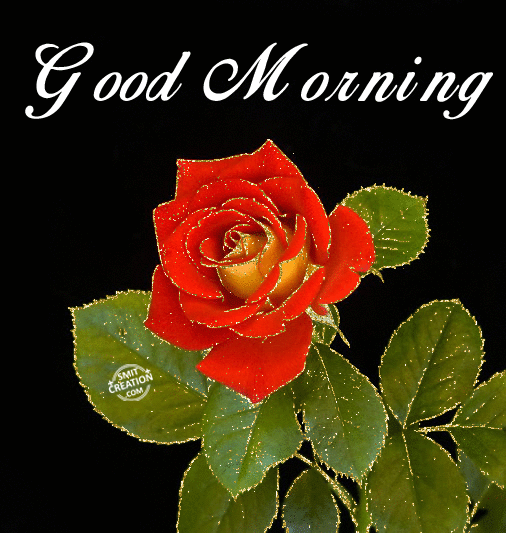 পরিচিতি
মোছাঃ শামীমা খাতুন
প্রভাষক  জীববিজ্ঞান
ভবানীপুর ডিগ্রী কলেজ
বিষয়ঃজীববিজ্ঞান
অধ্যায়ঃ পঞ্চম
শ্রেণিঃ একাদশ
সময়ঃ ৪০ মিঃ
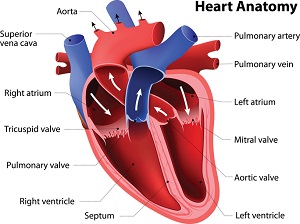 পাঠের শিরনাম
হৃদপিন্ড
শিখন ফল
পাঠ শেষে শিক্ষার্থীরা শিখবে
হৃৎপিণ্ড কি বলতে পারবে
হৃৎপিণ্ডের কাজ বলতে পারবে
হৃৎপিণ্ড কয় প্রকোষ্ঠবিশিষ্ট বলতে পারবে
হৃদপিণ্ড
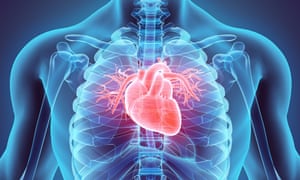 রক্ত
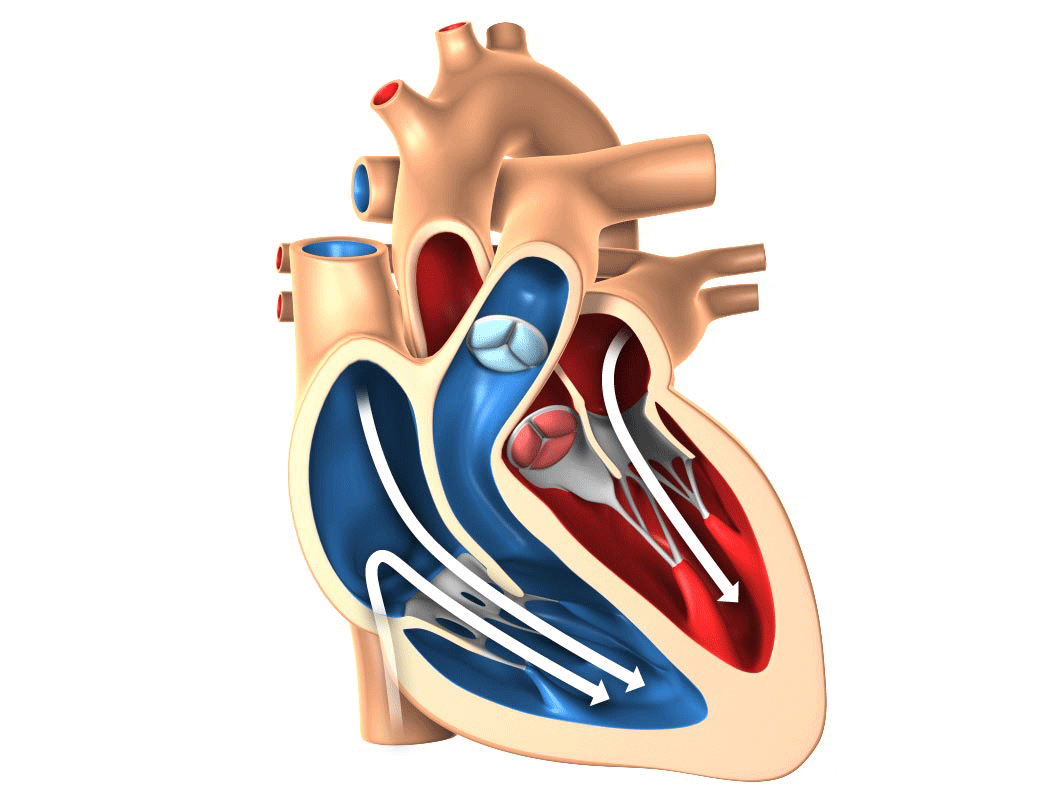